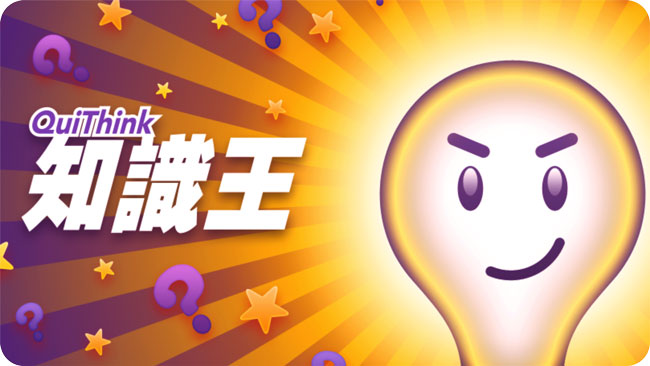 Starter Unit~ Unit 2
Review-1
Get your CHIPS ready…
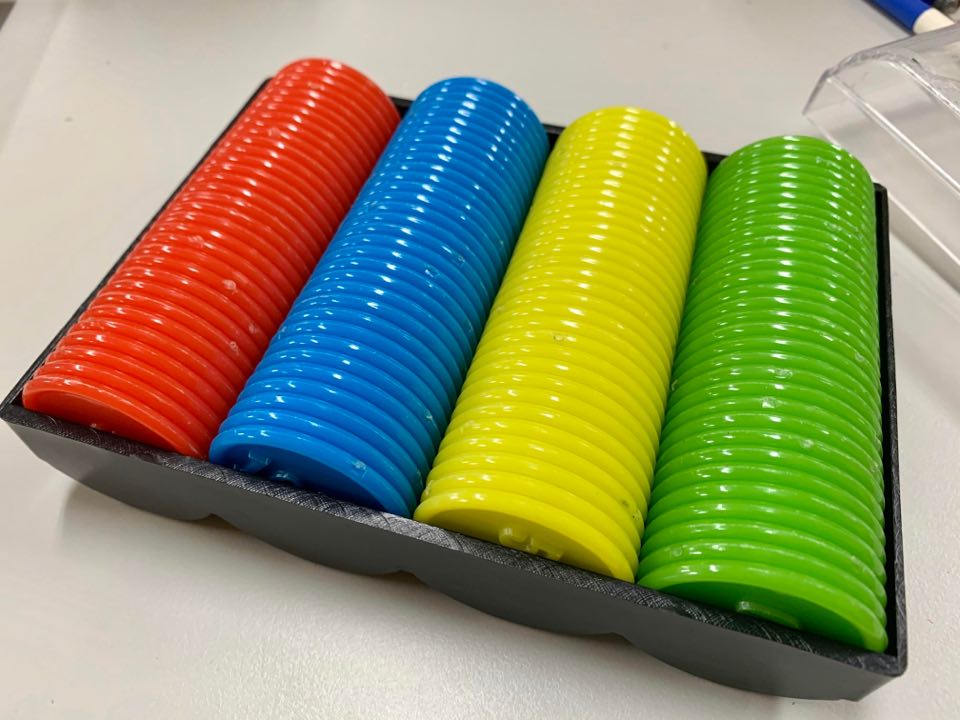 One chip for each color!
Question 1.
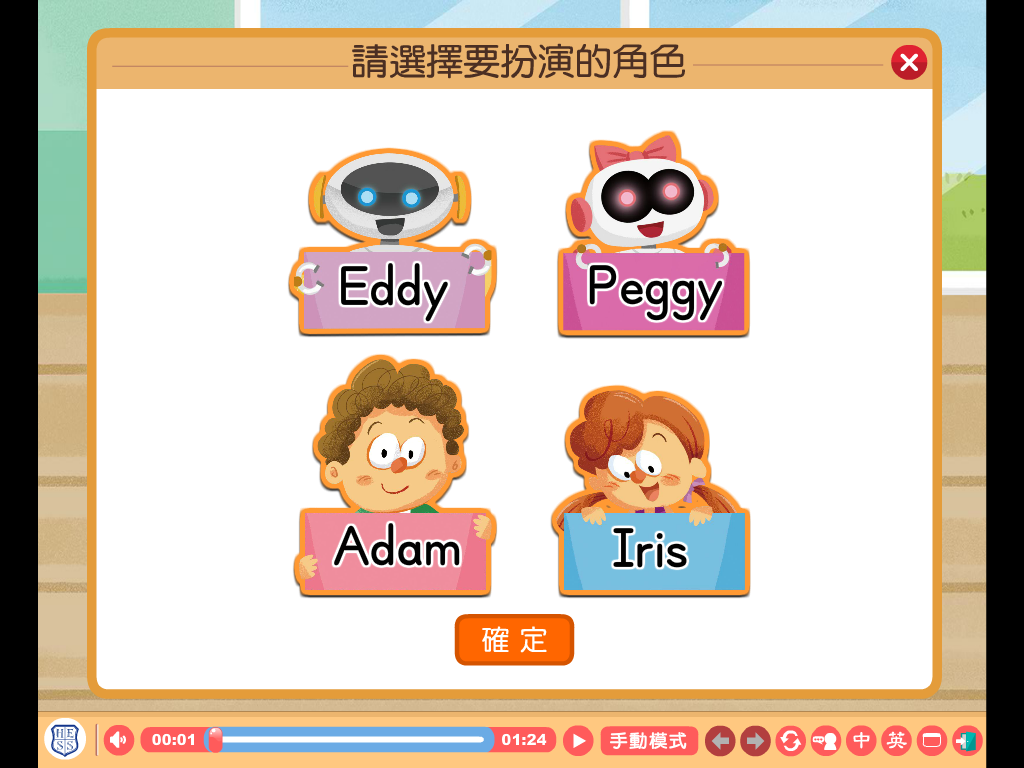 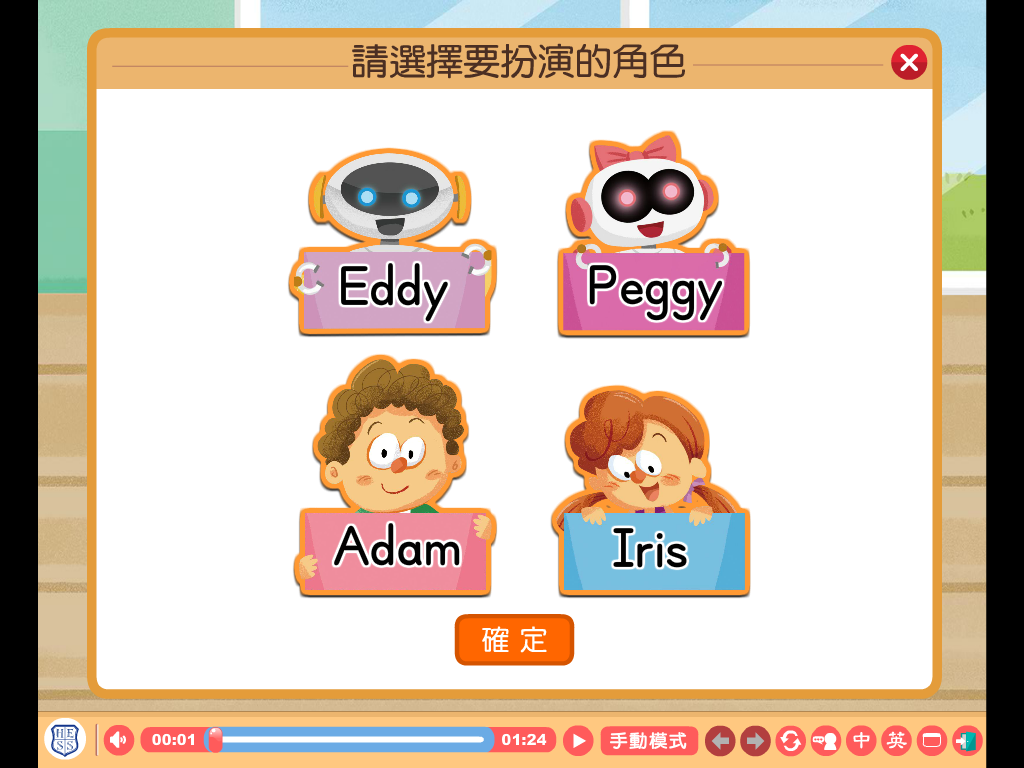 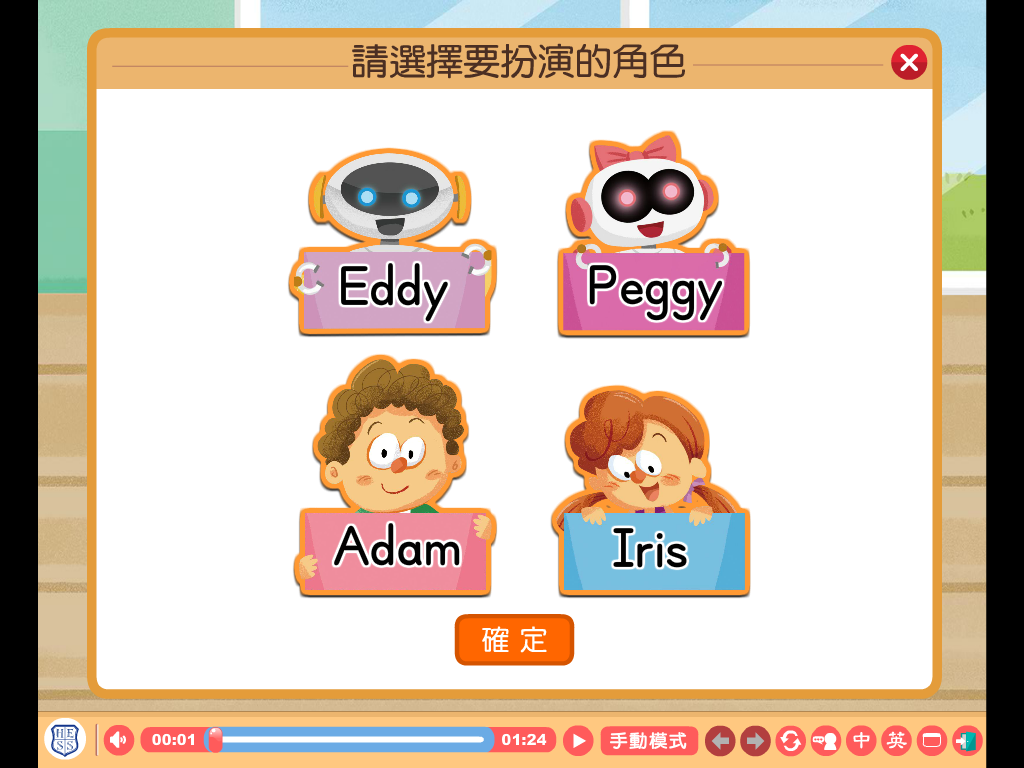 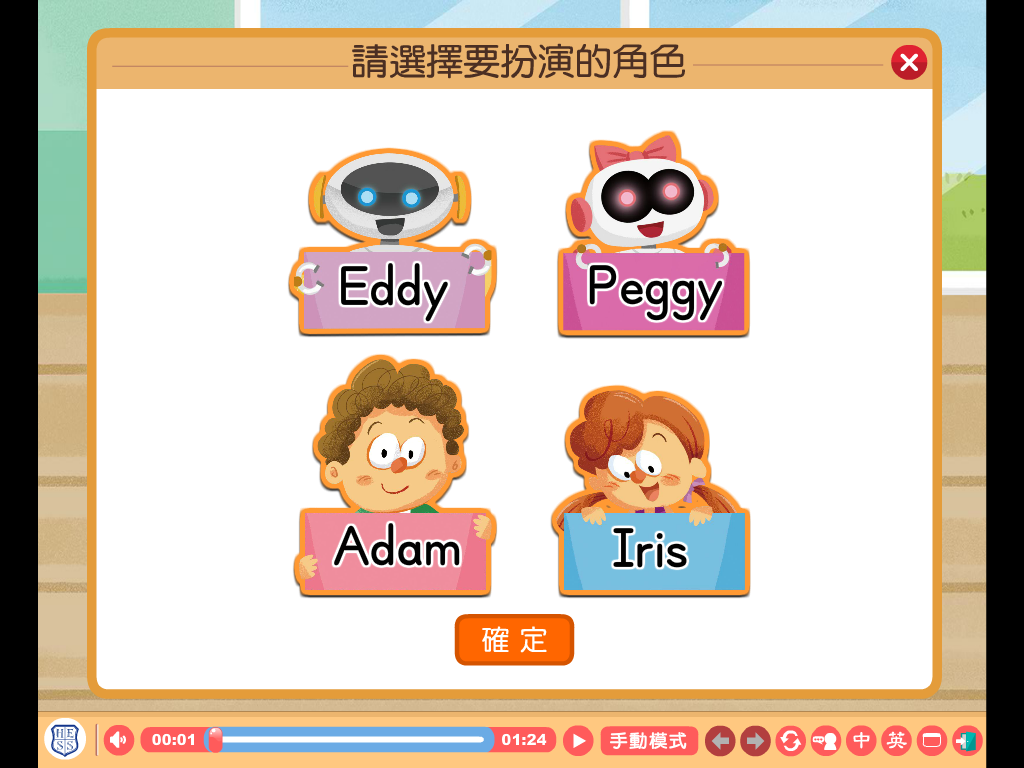 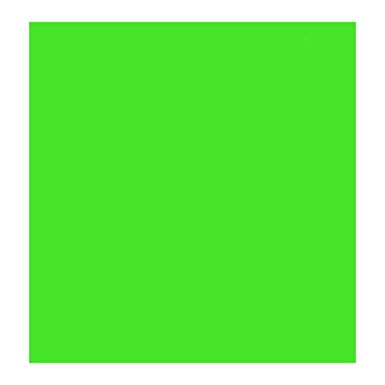 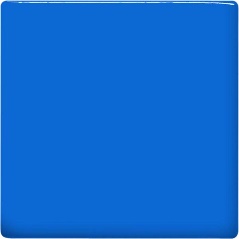 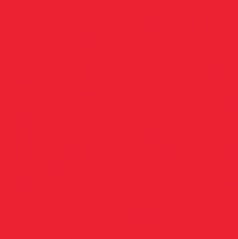 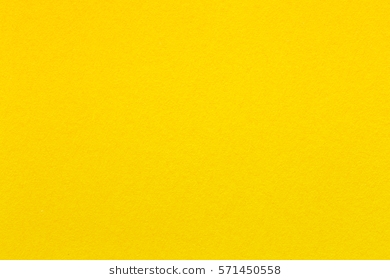 請依序排出: 
Adam / Iris/ Peggy / Eddy
Question 2.
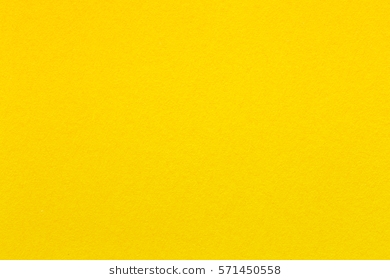 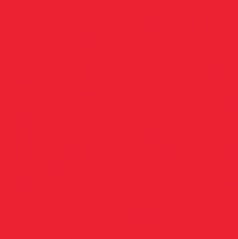 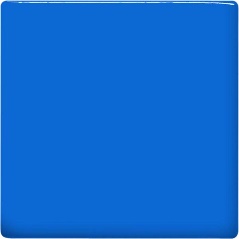 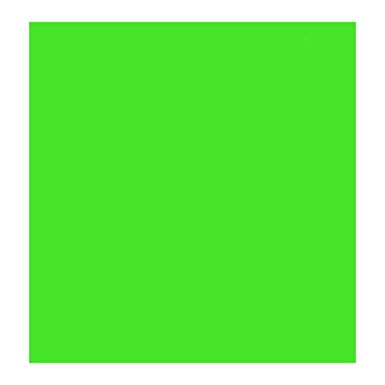 rainy   What’s    How’s    yummy
_____ the weather? 
It’s _____ and cold.
Question 3.
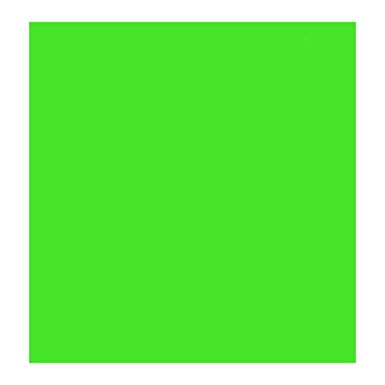 bikes   cheese   chair     bakes
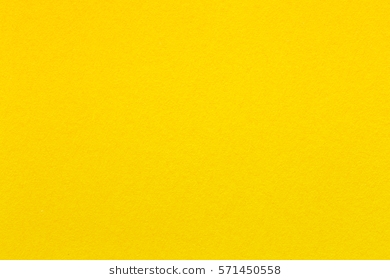 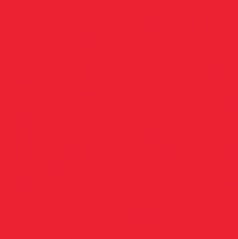 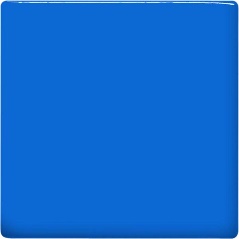 Sam ____ a _____ cake.
Question 4.
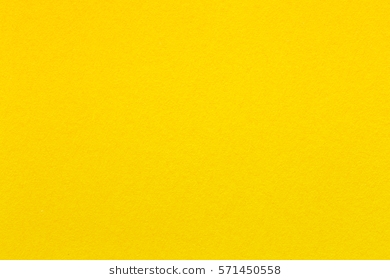 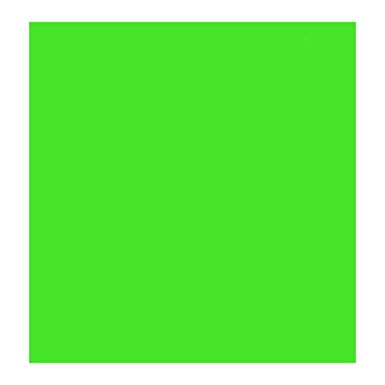 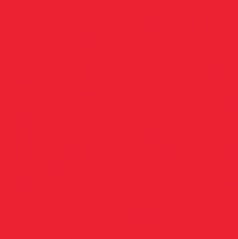 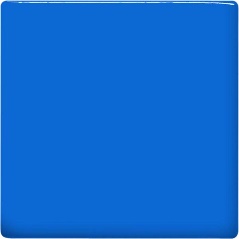 pin    kid      kite     need
They _____ a _____ for the _____.
Question 5.
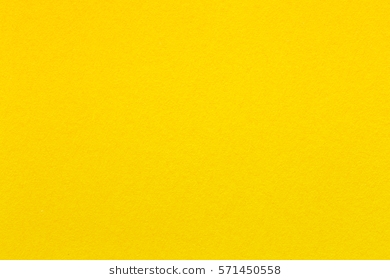 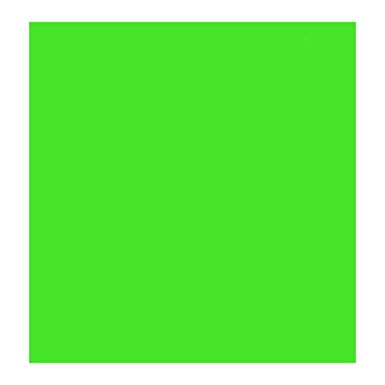 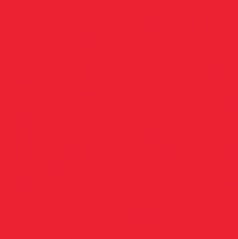 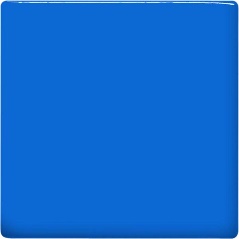 12       20        7        11
請仔細聽… 數字順序!
Question 6.
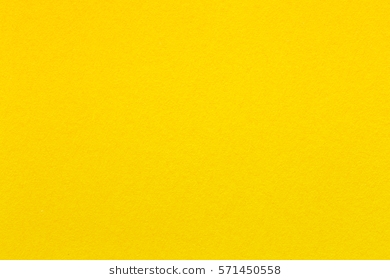 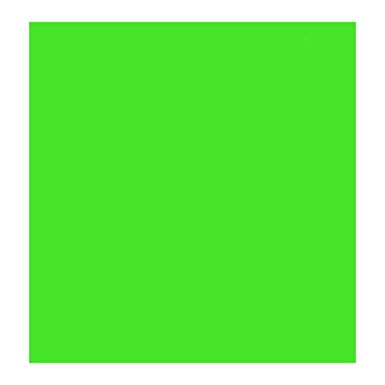 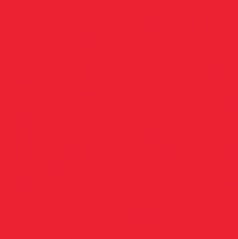 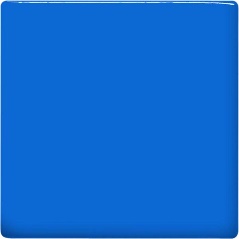 45       30        13        55
請仔細聽… 數字順序!
Question 7.
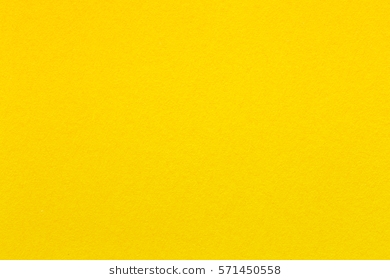 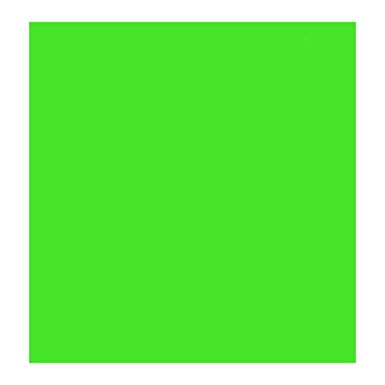 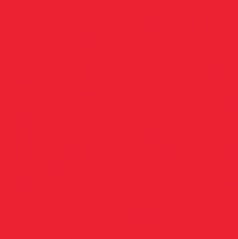 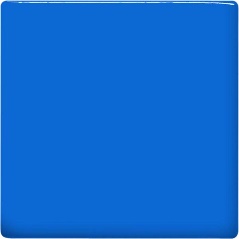 time   it?    is     What
排出正確句子!
Question 8.
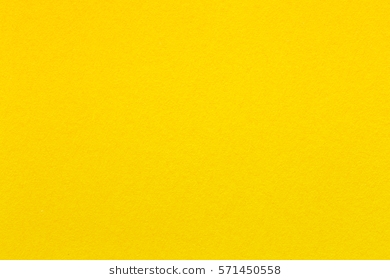 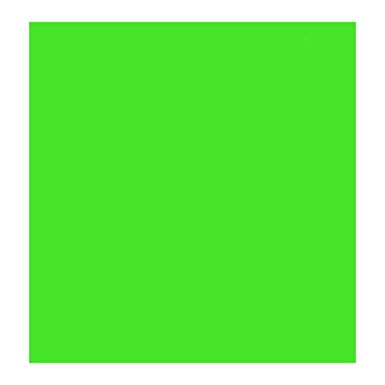 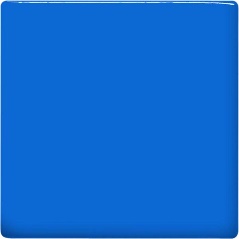 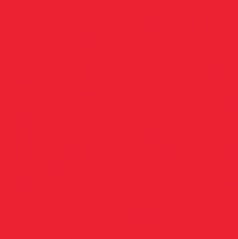 five    now.   It’s    o’clock
排出正確句子!
Question 9.
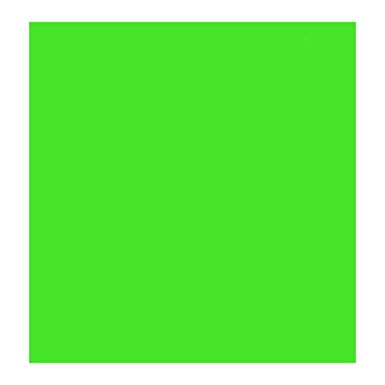 What   Mandy    is    doing?
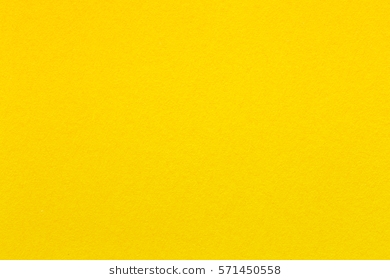 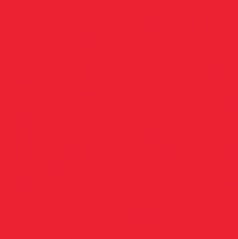 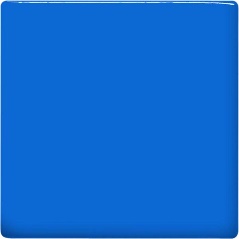 排出正確句子!
Question 10.
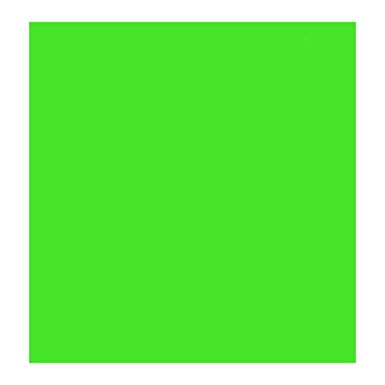 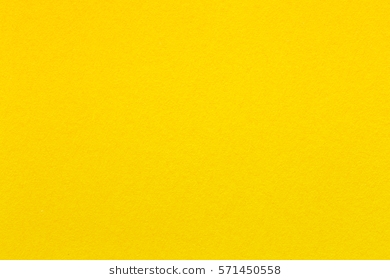 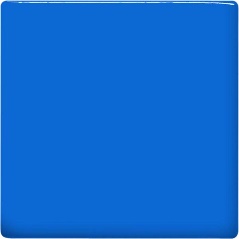 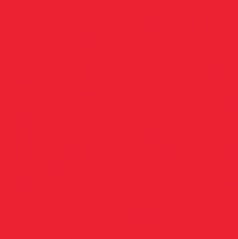 is   writing.   She   writeing.
排出正確句子!
Question 11.
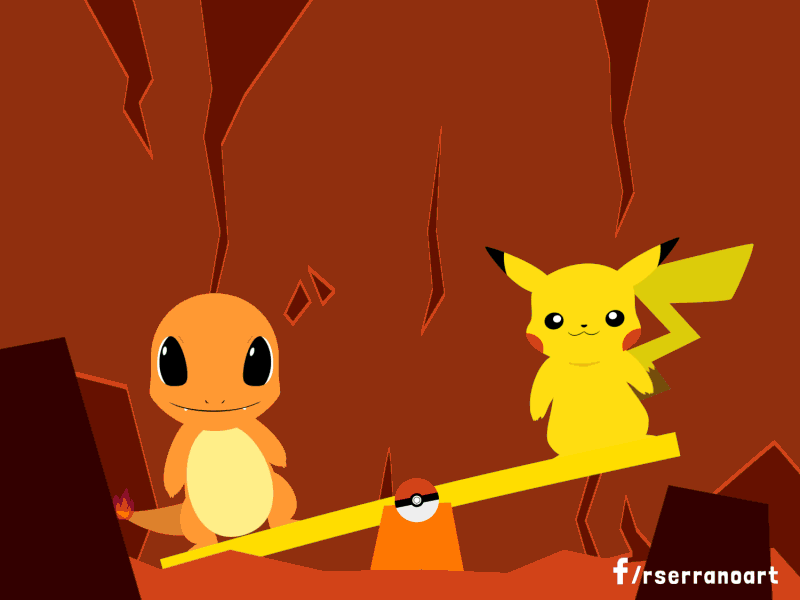 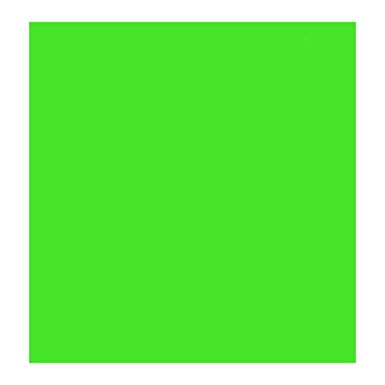 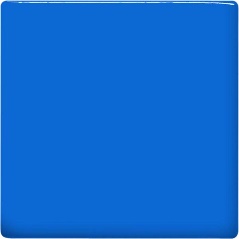 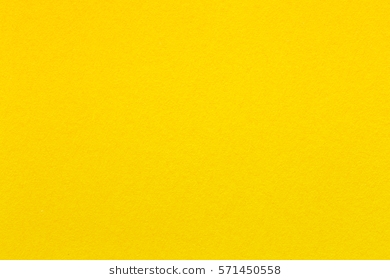 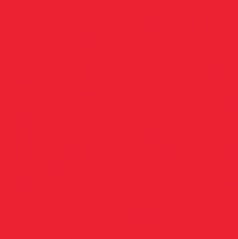 is    doing   are    jumping
What ____ they _____?
They are _____.
Question 12.
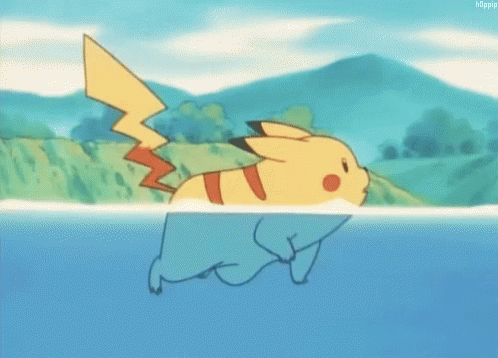 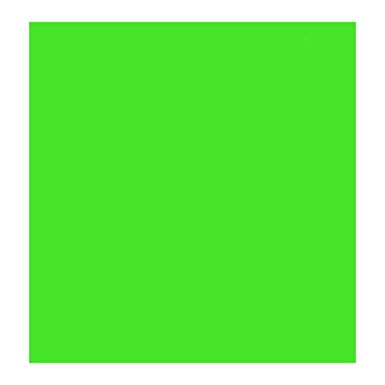 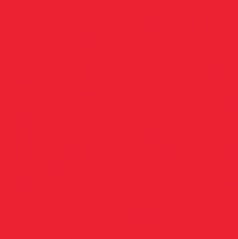 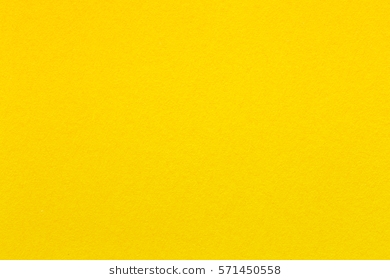 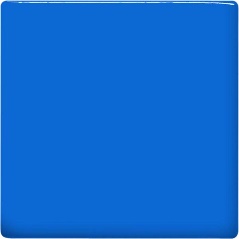 Are   swiming   is    swimming
What ____ Pikachu doing?
It’s   _____.
Question 13.
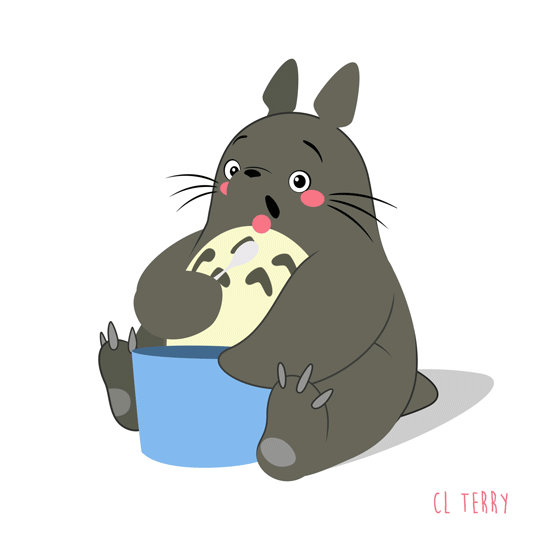 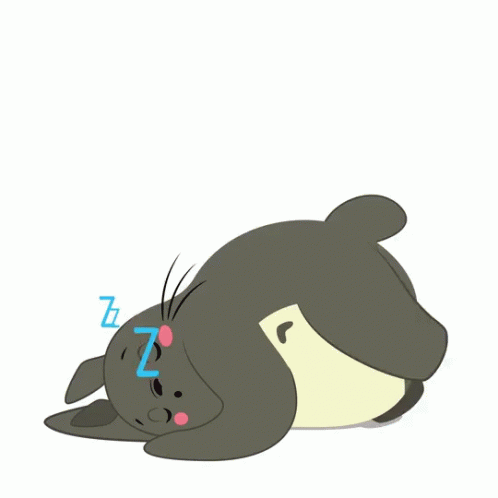 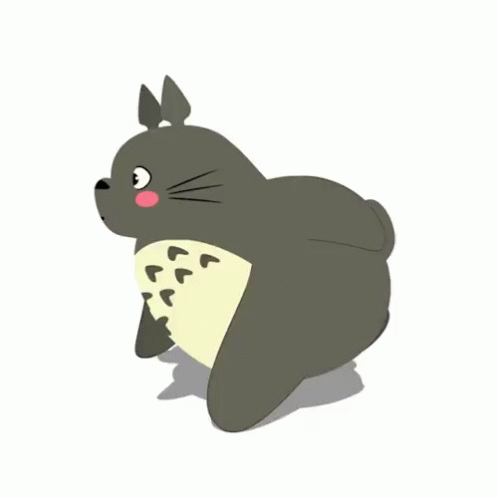 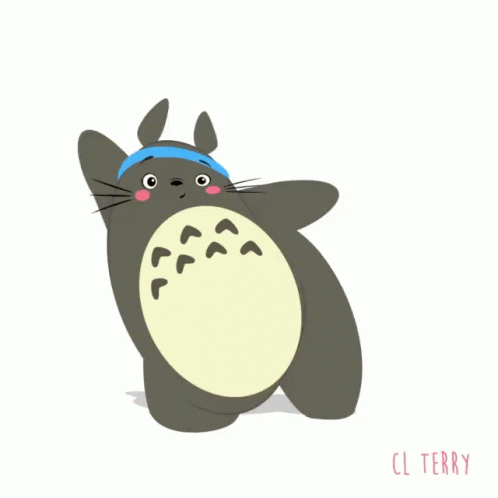 按照圖片的順序由左向右排單字
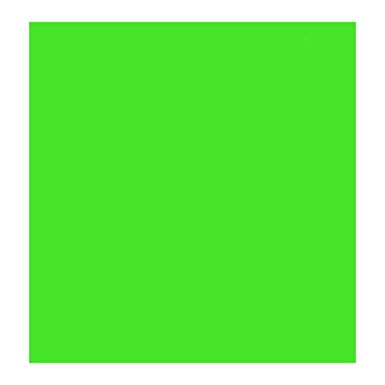 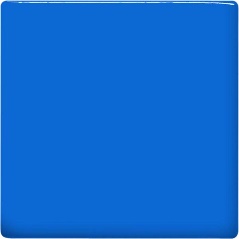 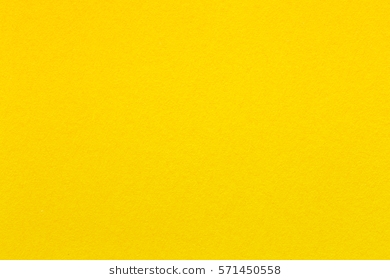 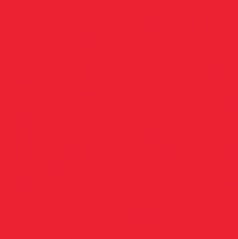 eating  running  dancing  sleeping
Question 14.
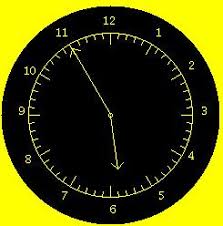 It’s ____________.
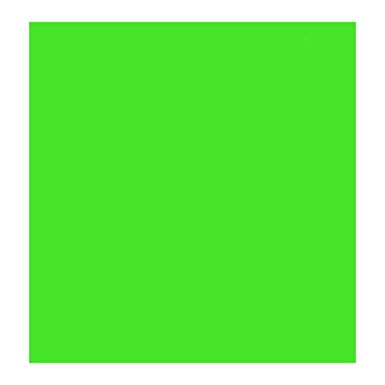 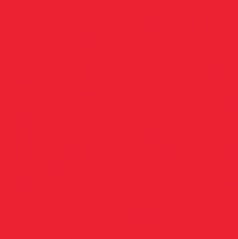 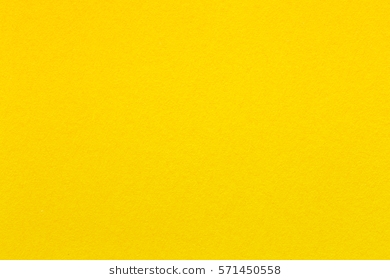 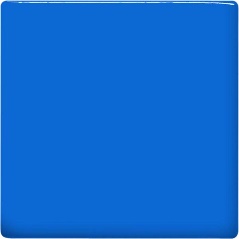 five   forty-five  fifty-five   o’clock
Question 15.
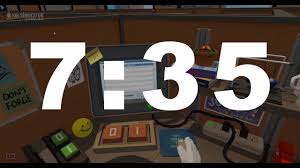 It’s ____________.
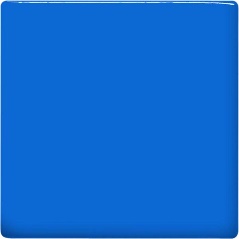 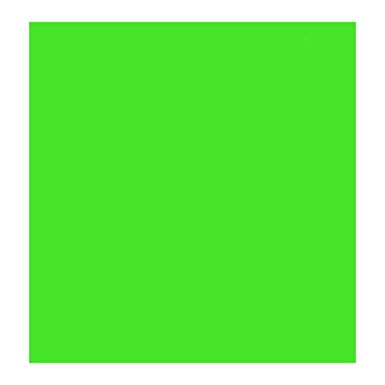 seven   eleven    thirty     forty
                      -five     -five
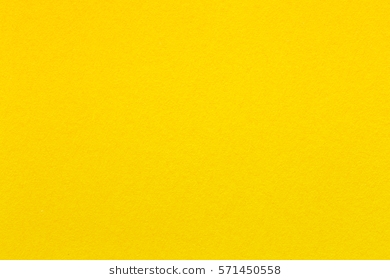 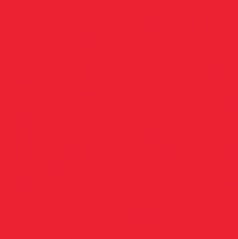 Question 16.
It’s ________.
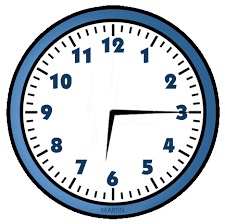 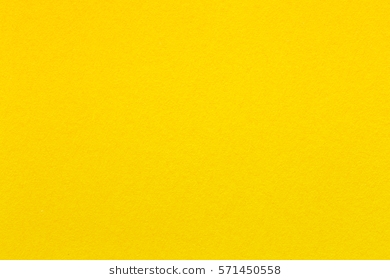 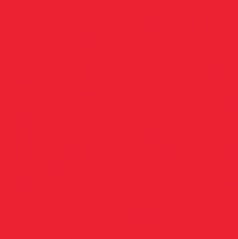 six           six
fifteen      fifty
It’s ________.
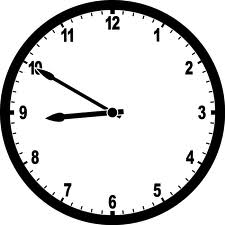 eight        eight
fifteen      fifty
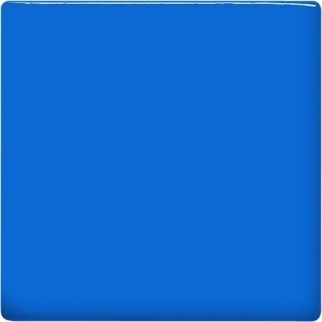 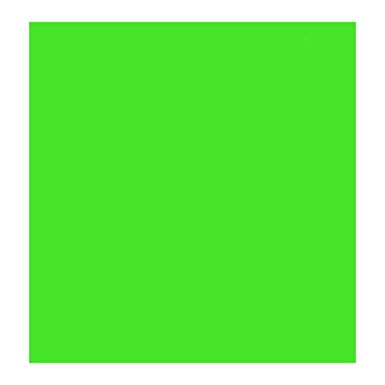 Question 17.
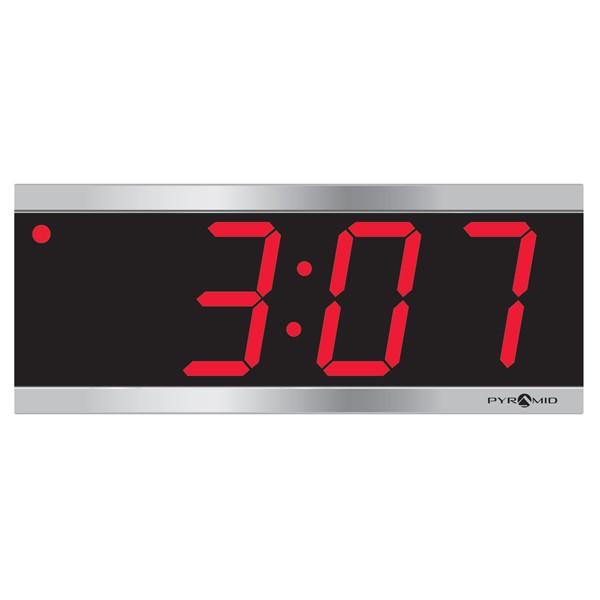 It’s ____________.
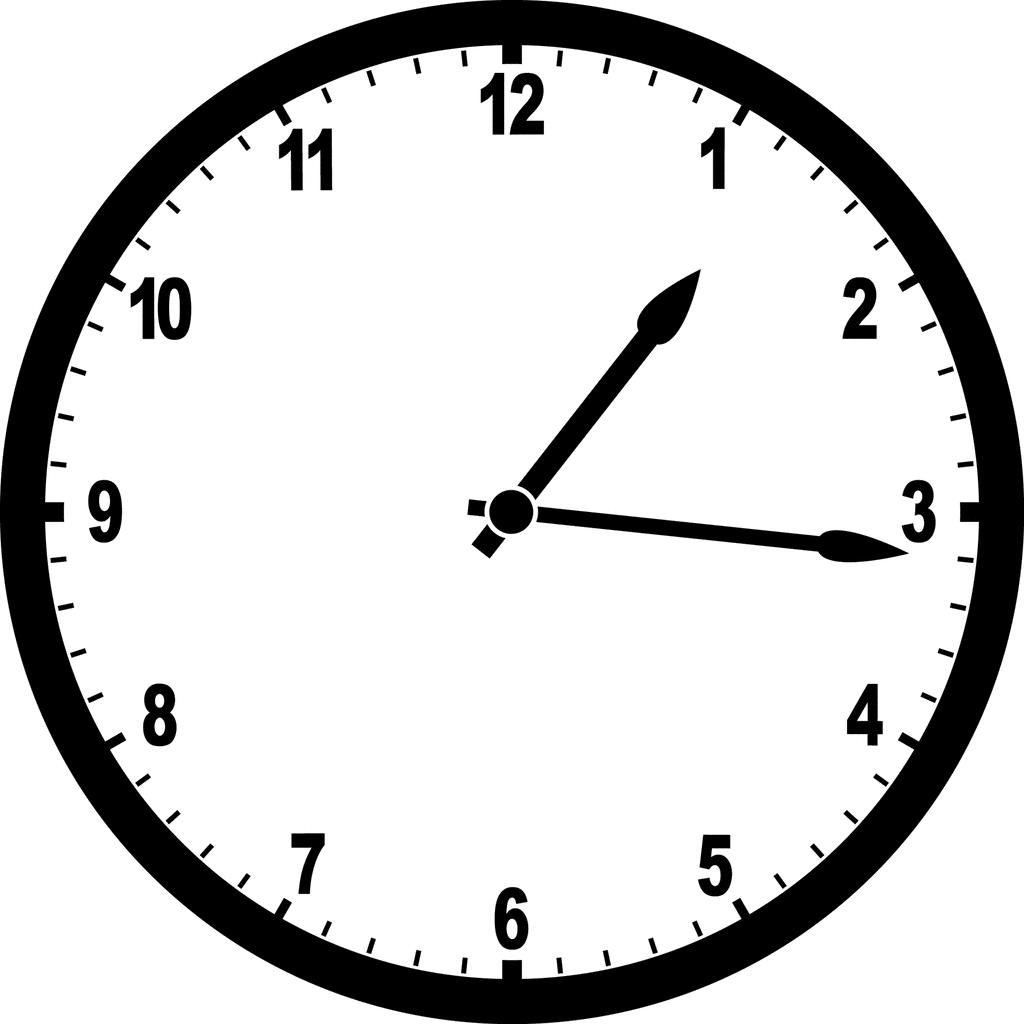 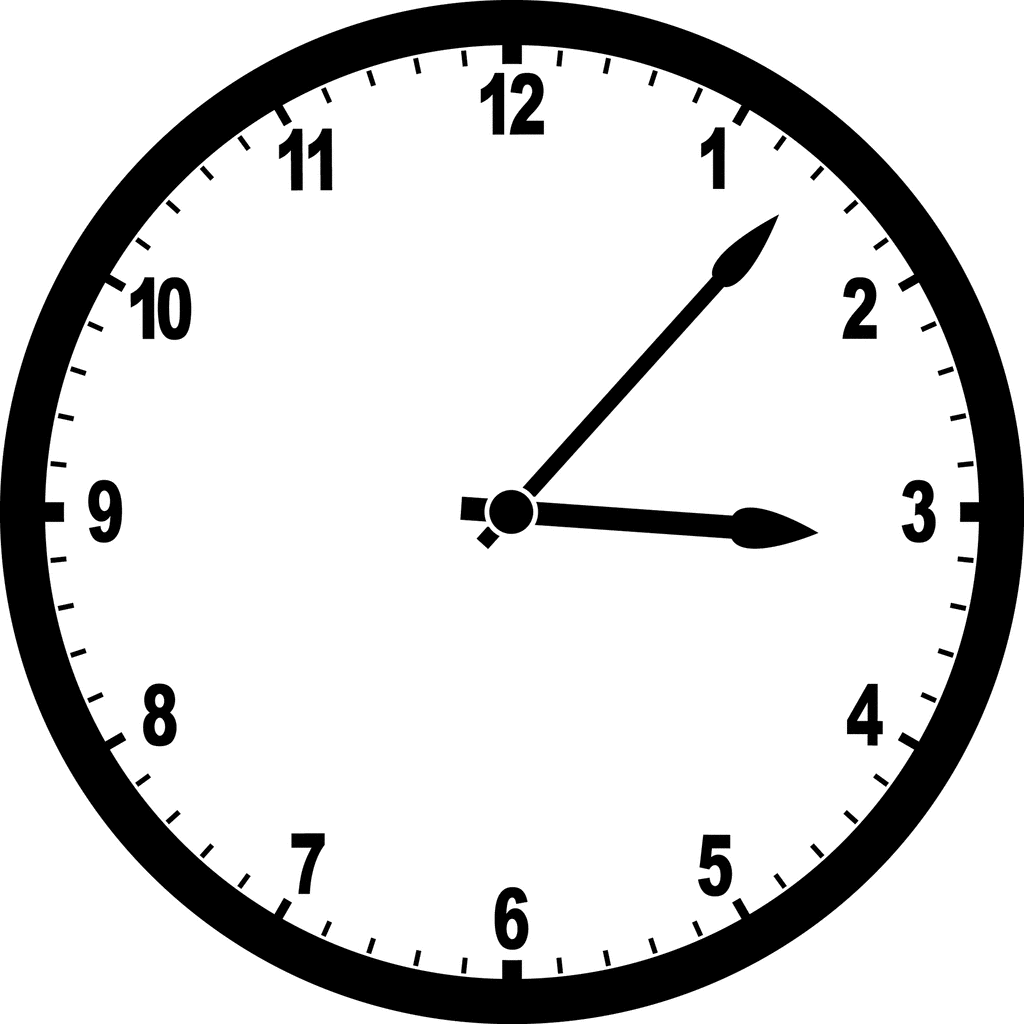 three     three
 seven     oh seven
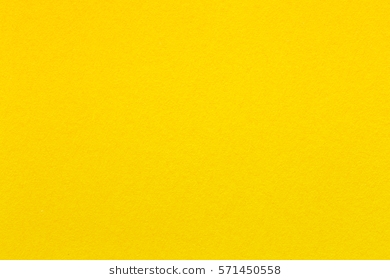 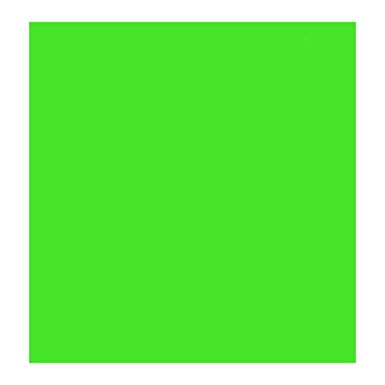 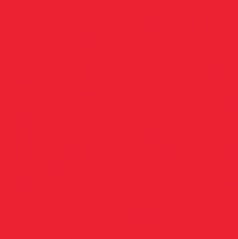 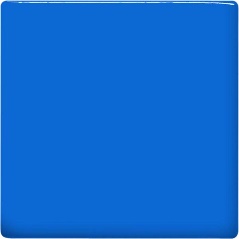 Question 18.
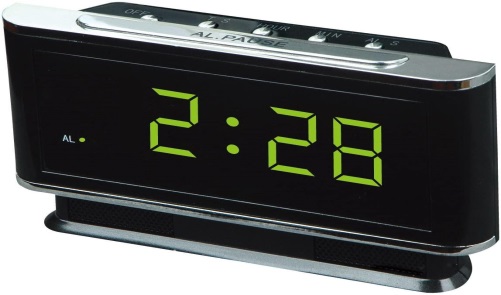 It’s ____________.
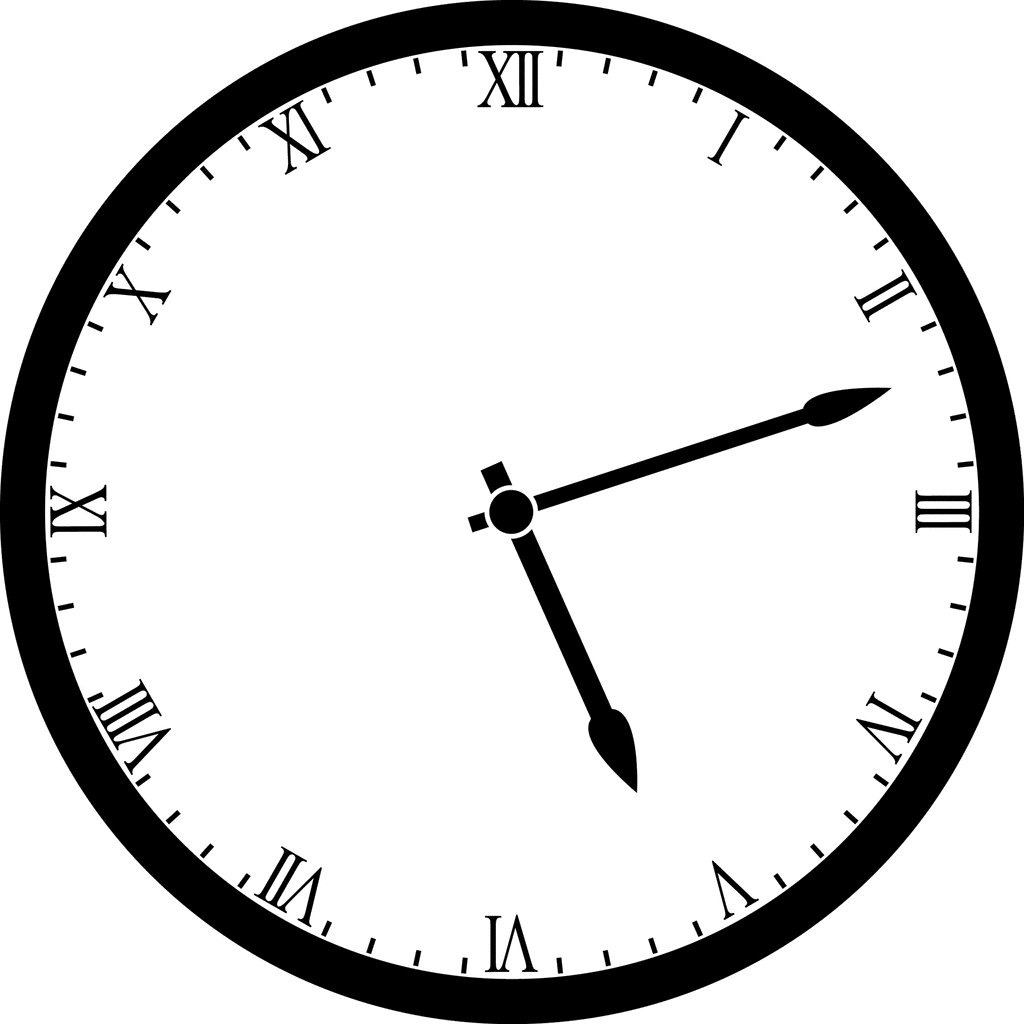 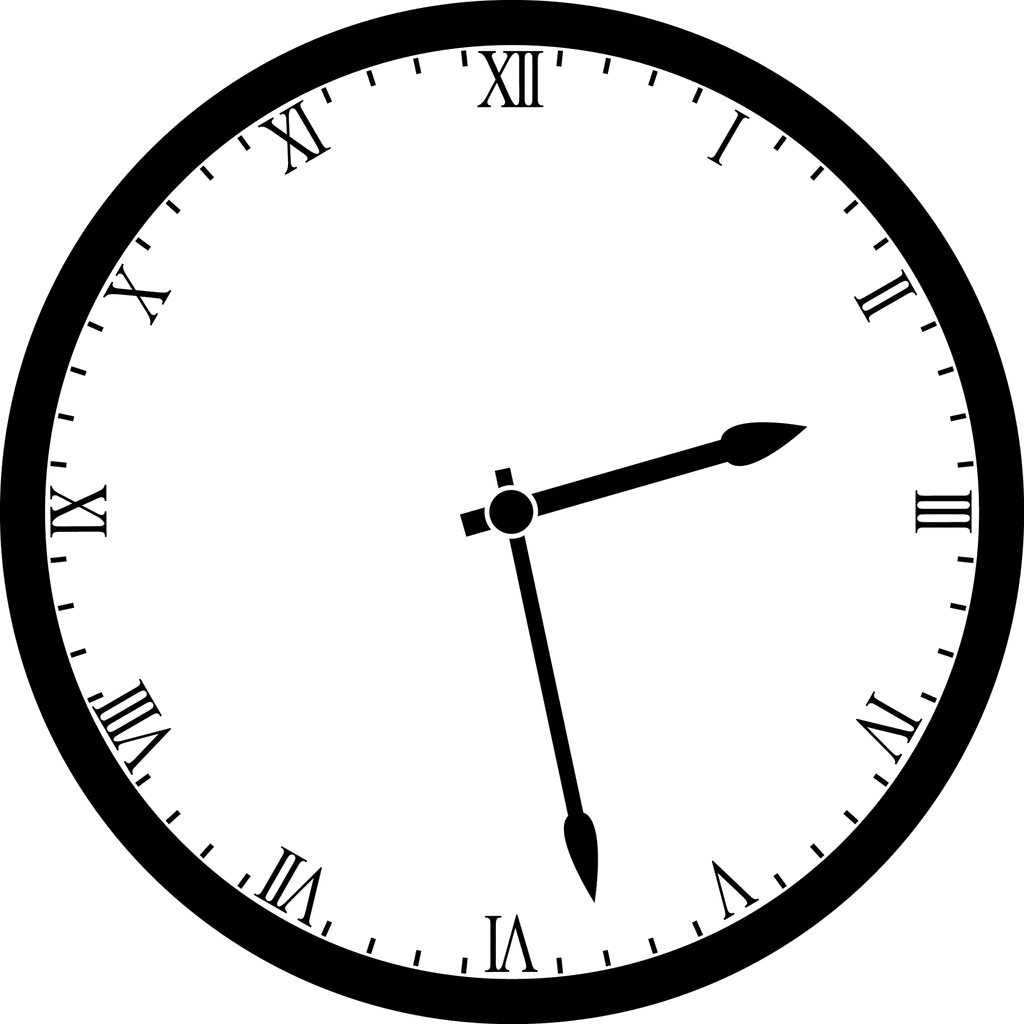 two           two
twenty-eight   thirty-eight
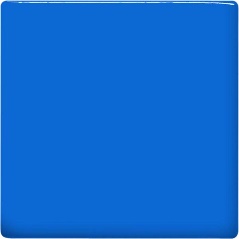 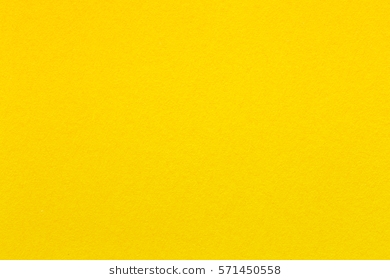 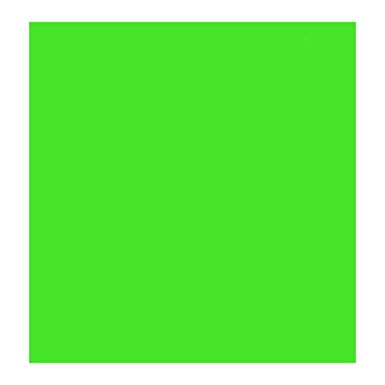 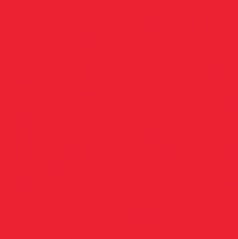 Question 19.
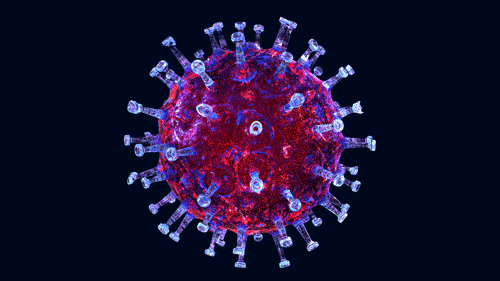 冠狀病毒的英文是…
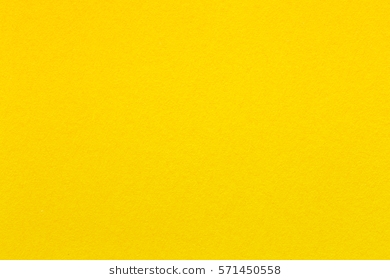 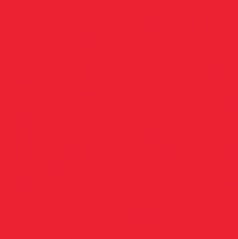 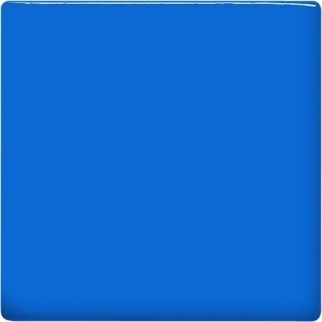 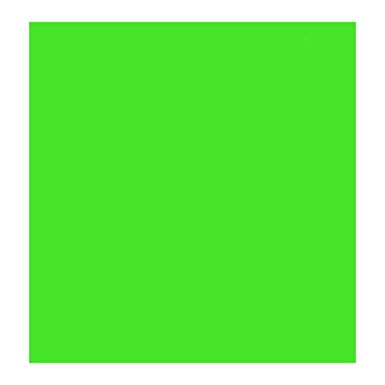 cardinal    corona    virus     vapor
Question 20.
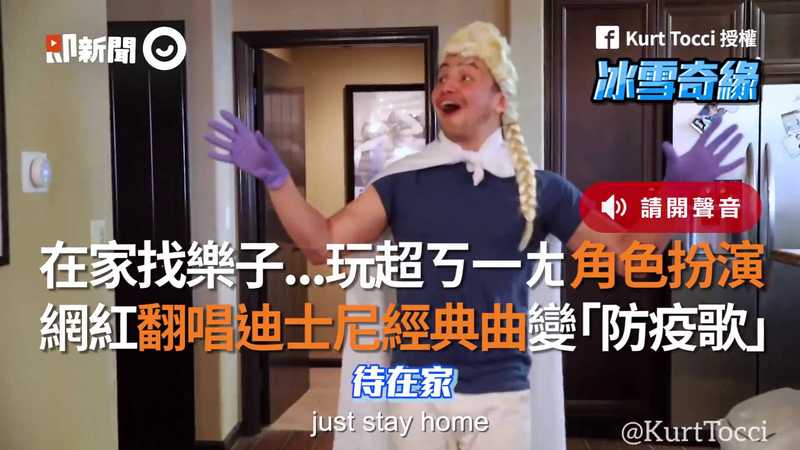 隔離的英文是…
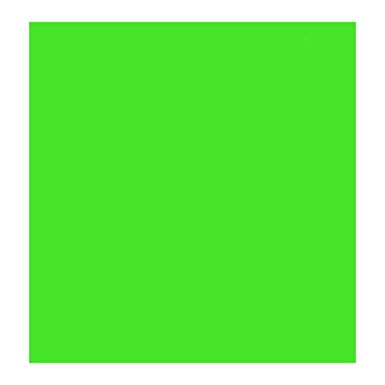 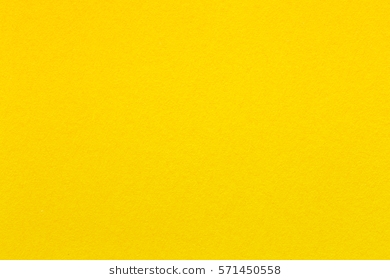 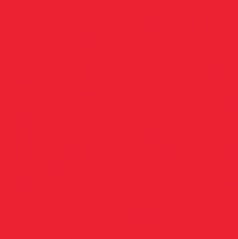 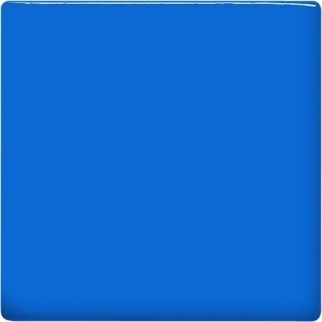 close     quit     question  quarantine
Question 21.
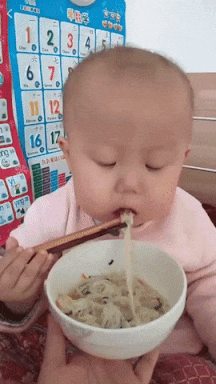 The baby eats with _________.
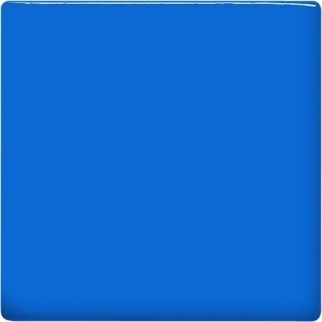 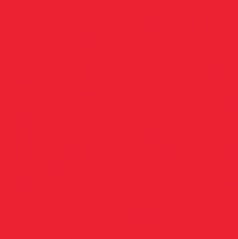 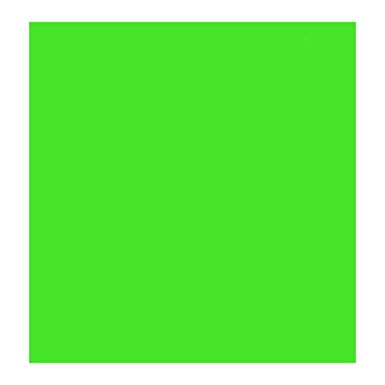 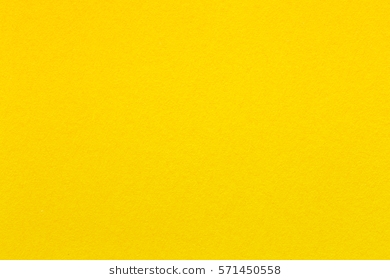 spoon    chopsticks   fork     knife
Question 22.
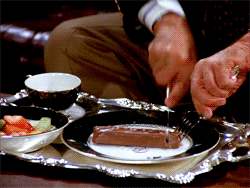 He eats with _________.
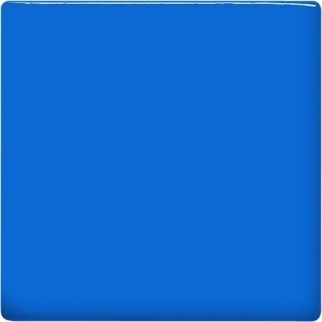 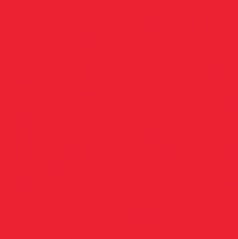 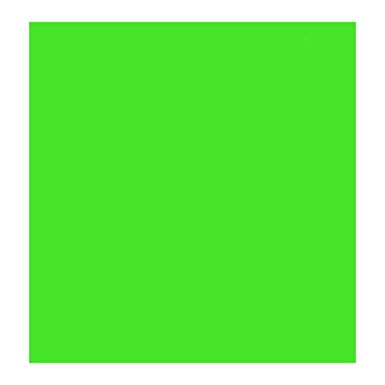 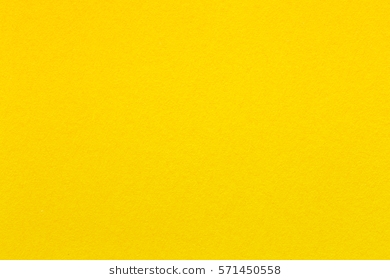 fork      hand       knife   chopsticks
Question 21.
I am 陳鬧鐘. = ____ 陳鬧鐘.
 You are 陳時中, right?
    = ______ 陳時中, right?
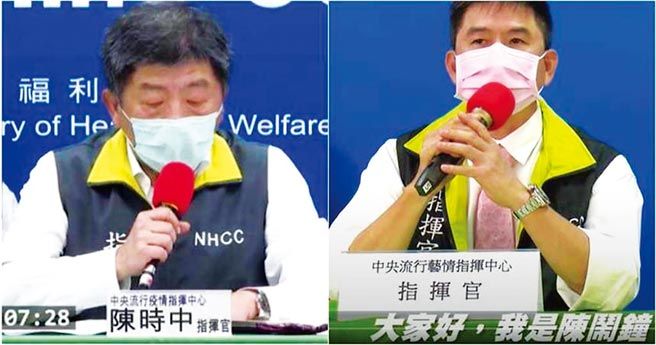 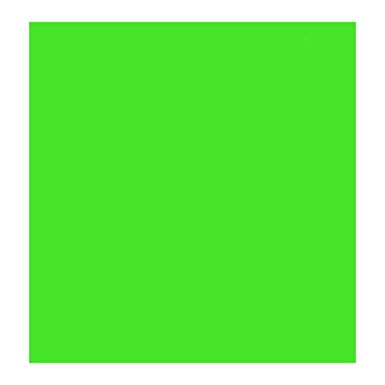 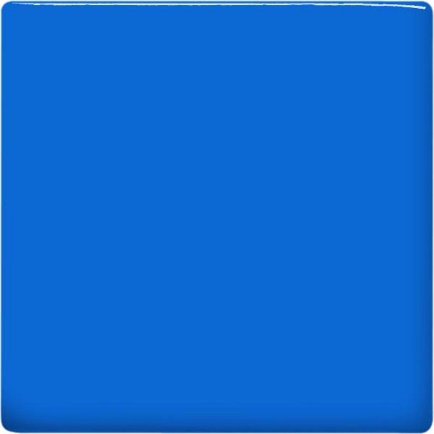 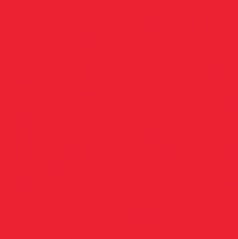 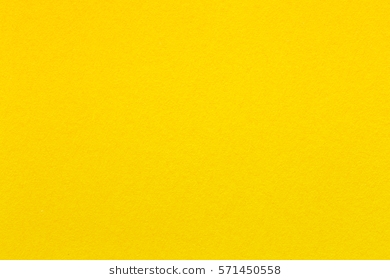 I’m     I’am   You’re   Your
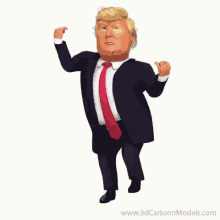 Question 23.
___ ___ Donald Trump. 
  = He’s Donald Trump.
 She is Tsai Ing-Wen. 
  = _____ Tsai Ing-Wen.
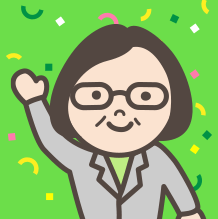 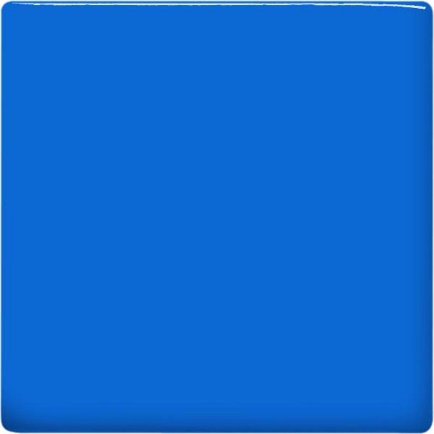 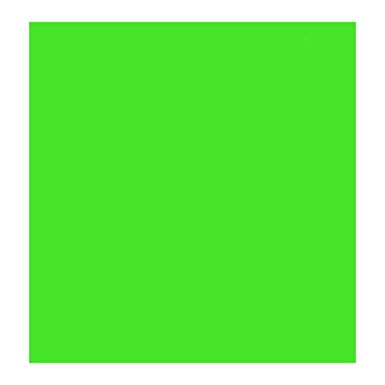 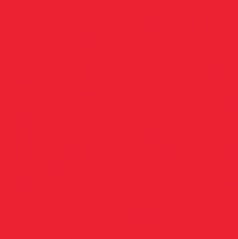 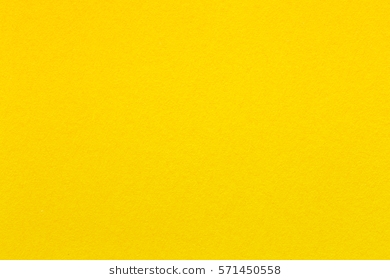 She’s  We’re    He       is
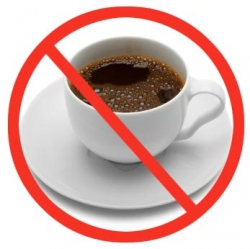 Question 24.
I can not drink coffee.
  = I _____ drink coffee.
 Do not go there. 
   = _____ go there.
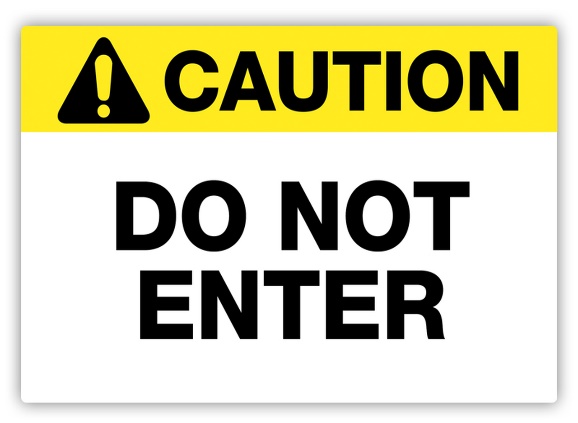 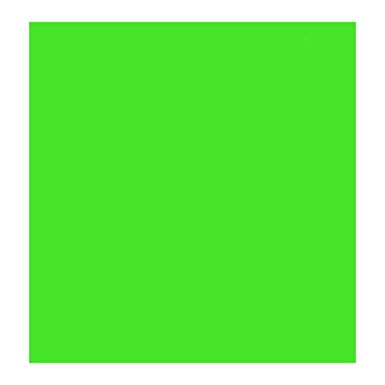 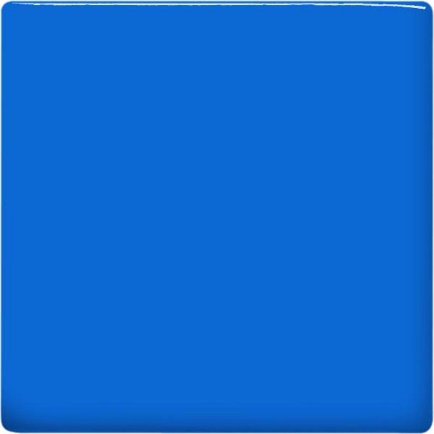 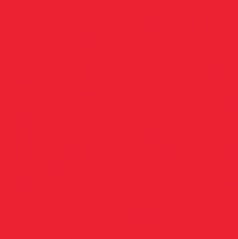 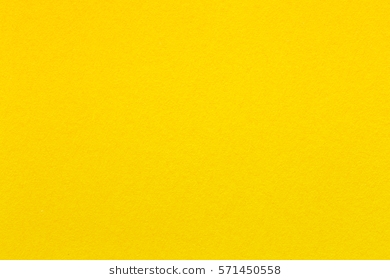 ain’t    can’t   Didn’t  Don’t